LA MOUVANCE PARTENARIALE AU QUÉBEC ET LE POUVOIR D’AGIR DES ACTEURS LOCAUX ET RÉGIONAUX
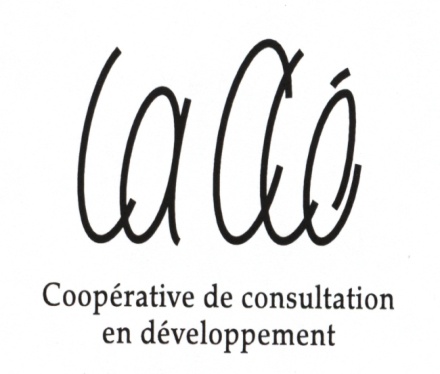 William A. « Bill » Ninacs
COSMOSS – Assemblée des partenaires
Rimouski, novembre 2010
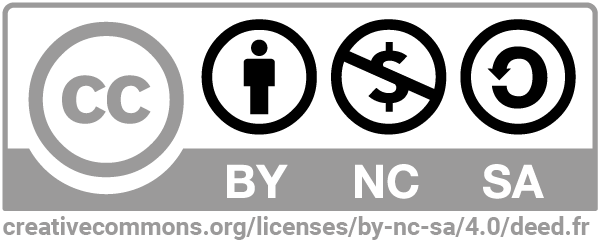 LA MOUVANCE PARTENARIALE
STRATÉGIE AXÉE SUR LA MDCL =La mobilisation et le développement des communautés locales
	LA COMMUNAUTÉ LOCALE =Les personnes, organismes et institutions qui partagent un territoire : un quartier, un arrondissement, une ville, un village
© Coop La Clé, Victoriaville - 2010
2
LA MOBILISATION
Passage à l’action par un groupe d’acteurs pour changer une situation

Inclut un processus de construction identitaire par les individus et les organismes qui agissent collectivement
= acteur collectif + projet commun
= passage du JE au NOUS
© Coop La Clé, Victoriaville - 2010
3
LA MOBILISATION
NOUS
Changement :
Résoudre un problème
Répondre à des besoins
Améliorer la qualité de vie…
Acteur
collectif
MOBILISATION
Action
collective
Projet commun
© Coop La Clé, Victoriaville - 2010
4
L’UNIVERS DE LA MDCL
© Coop La Clé, Victoriaville - 2010
5
[Speaker Notes: Définir de vive voix.]
L’UNIVERS DE LA MDCL
© Coop La Clé, Victoriaville - 2010
6
[Speaker Notes: Définir de vive voix.]
SITE DU PROJET IMPACT
http://www.mobilisation-communautes.qc.ca/
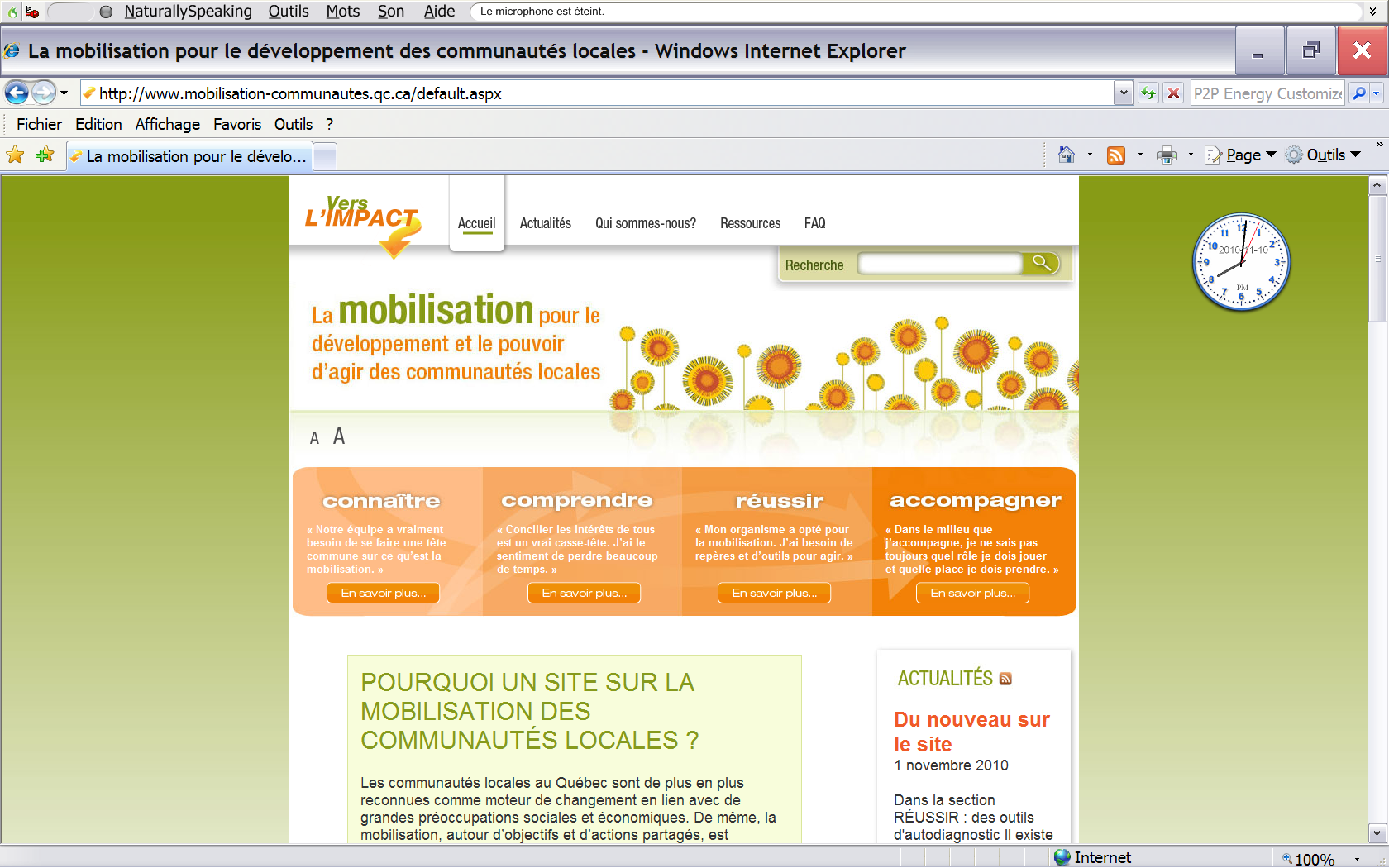 © Coop La Clé, Victoriaville - 2010
7
DÉFIS DES ACTEURS IMPLIQUÉS DANS LA MDCL
Le changement de perspective : approche sectorielle versus approche multisectorielle et citoyenne 
La cohérence dans le déploiement : action intégrée malgré multiplicité des initiatives et programmes
Le soutien : accès équitable aux ressources malgré diversités
© Coop La Clé, Victoriaville - 2010
8
CONSÉQUENCES ACTUELLES
Efficacité et innovation réduites
Désillusionnement et méfiance accrus
Engagement lié aux ressources
Pérennité compromise
Iniquités territoriales et sectorielles
Qualité inégale des résultats et des processus
© Coop La Clé, Victoriaville - 2010
9
lignes de fracture(TENSIONS)
Local versus global :
initiative locale versus action de l'État
gouvernance endogène versus exogène
Démocratie représentative versus démocratie participative 
initiative des élus versus initiatives    citoyennes
décision publique versus concertation
© Coop La Clé, Victoriaville - 2010
10
QUE FAIRE 	?
Centraliser et diffuser l’information
Développer des analyses et outils d'analyse
Renforcer les compétences de tout le monde
Harmoniser les offres et les attentes des bailleurs de fonds
Renforcer les ressources de soutien
Assurer des échanges à tous les niveaux
© Coop La Clé, Victoriaville - 2010
11
LA COMMUNAUTÉ COMPÉTENTE
où les différents systèmes arrivent à répondre aux besoins des membres
et 
où les membres arrivent à utiliser les systèmes de façon efficace
© Coop La Clé, Victoriaville - 2010
12
DIMENSIONS D’UNE COMMUNAUTÉ
SANTÉ ET BIEN-ÊTRE
© Coop La Clé, Victoriaville - 2006
13
DIMENSIONS D’UNE COMMUNAUTÉ
© Coop La Clé, Victoriaville - 2006
14
LE RÉSEAU NORMATIF
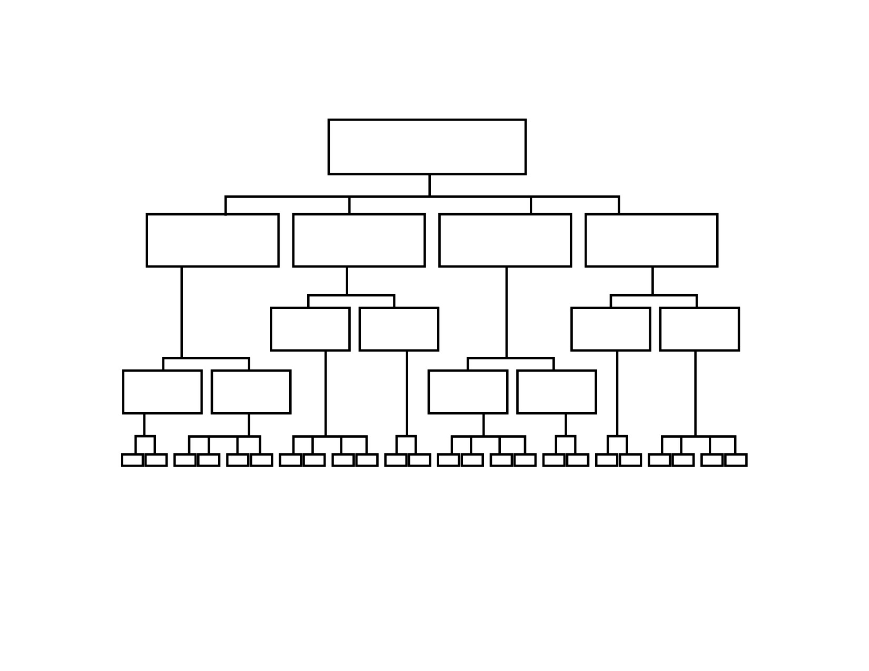 © Coop La Clé, Victoriaville - 2010
15
LE RÉSEAU LIBRE
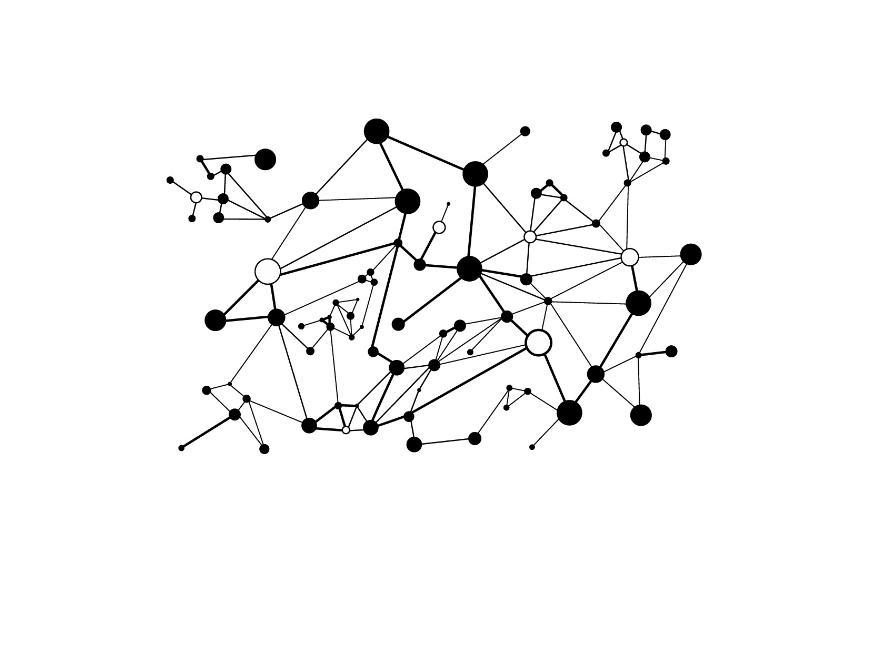 © Coop La Clé, Victoriaville - 2010
16
ASPECTS DES RÉSEAUX
© Coop La Clé, Victoriaville - 2006
17
ÉTAPES SELONS LES OBJECTIFS
© Coop La Clé, Victoriaville - 2010
18
L’ACTION INTERSECTORIELLE
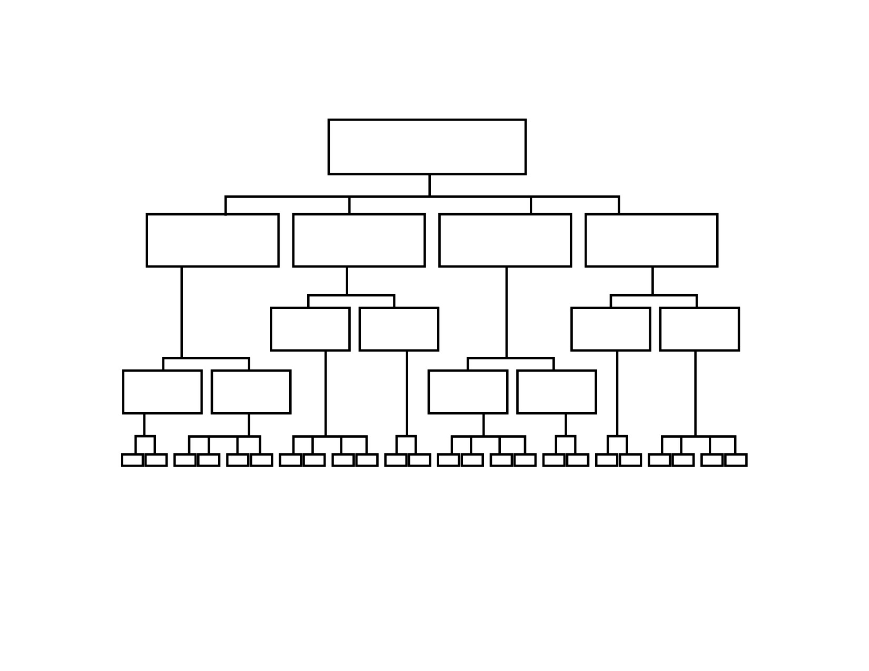 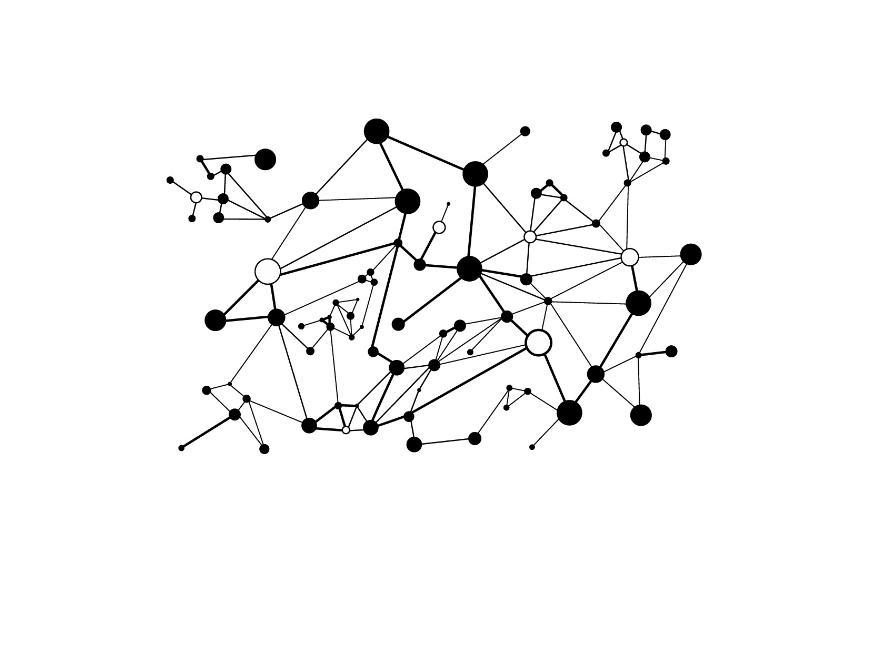 +
UN ACTEUR COLLECTIF
© Coop La Clé, Victoriaville - 2010
19
L’ACTION INTERSECTORIELLE
problématiques mal prises en charge ou qui traversent plusieurs secteurs
adoption de stratégies communes qui transcendent intérêts d’un seul secteur
pas l’action intrasectorielle
doit se produire entre et au delà des secteurs d’intervention déjà établis
© Coop La Clé, Victoriaville - 2010
20
POUR RÉUSSIR LA CONCERTATION
enjeu central résumé en quelques questions (objectifs pas multipliés) et perçu comme majeur
retour fréquent sur objectifs
langage le moins « scientifique » possible
rappel des intérêts : satisfaction importante
reconnaître la contribution de chaque acteur
chaque acteur = sentiment d’être écouté et de pouvoir influencer des décisions tenir compte des facteurs individuels
© Coop La Clé, Victoriaville - 2010
21
[Speaker Notes: déborder le système institué : l’orienter vers l’invention de nouvelles structures et institutions 	dépasser le cloisonnement et 			sectorialisation (délinquance créative)]
ÉCHELLE DE LA PARTICIPATION
© Coop La Clé, Victoriaville - 2006
22
LE RÊVE
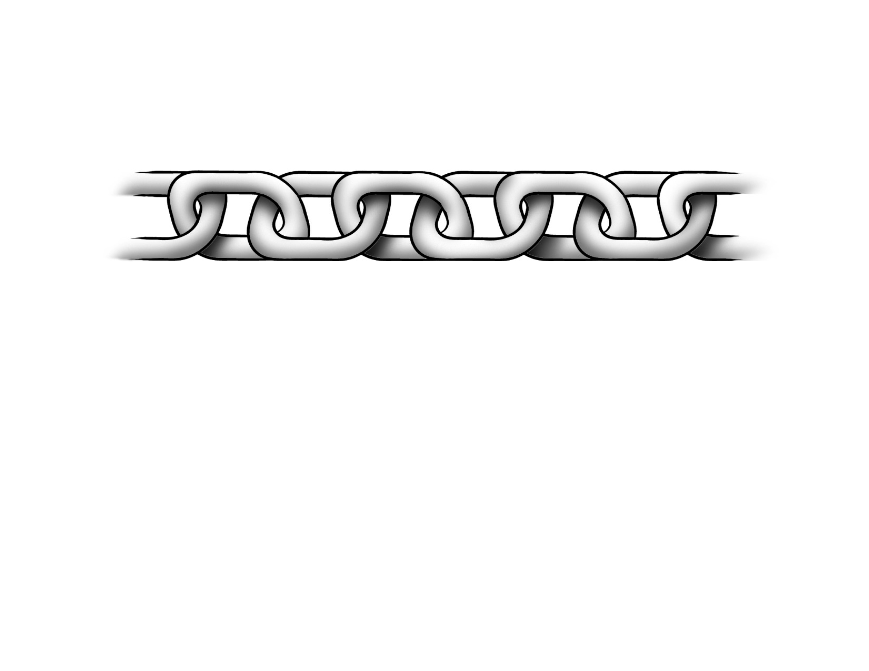 © Coop La Clé, Victoriaville - 2010
23
LA RÉALITÉ
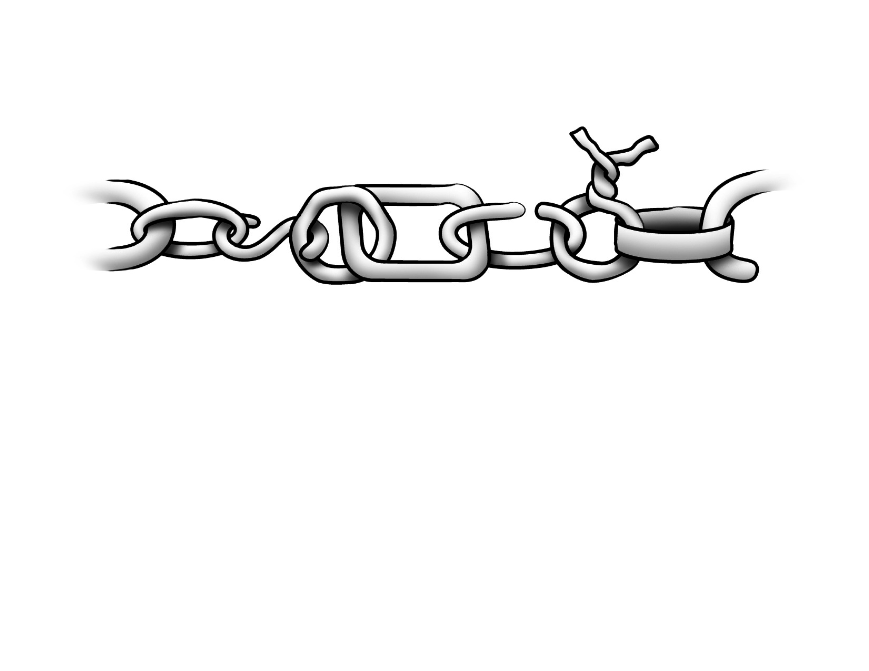 © Coop La Clé, Victoriaville - 2010
24
L’ÉTHIQUE DE LA SOLIDARITÉ
la solidarité (ni la domination, ni la bienfaisance)
l’autonomie
la responsabilité
la justice
l’équité
le respect de la dignité de la personne
© Coop La Clé, Victoriaville - 2010
25
LES RÉFÉRENCES
Ninacs, W. A. (2009).  Empowerment et intervention : développement de la capacité d’agir et de la solidarité, Québec, Presses de l’Université Laval, 140 pages
Ninacs, W. A. (2002).  « Le pouvoir dans la participation au développement local dans un contexte de mondialisation » dans M. Tremblay, P.-A. Tremblay et S. Tremblay, Développement local, économie sociale et démocratie, Sainte-Foy, Presses de l’Université du Québec, 15-40
Beuret, J.-E. et Cadoret, A. (2010). Gérer ensemble les territoires : vers une démocratie coopérative, Paris, Éditions Charles Léopold Mayer, 226 pages
© Coop La Clé, Victoriaville - 2010
26
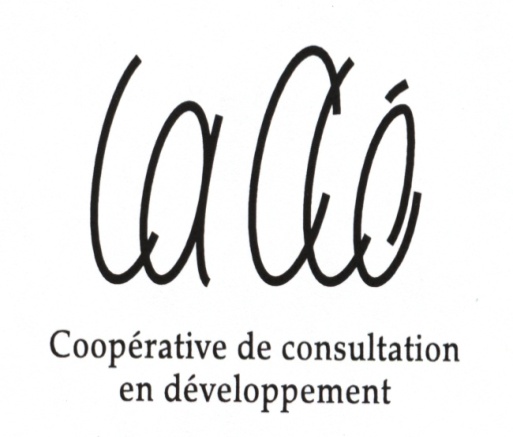 Coopérative de consultation en développement La Clé
William A. « Bill » Ninacs
(819) 758-7797
info@lacle.coop
http://www.lacle.coop/
© Coop La Clé, Victoriaville - 2010
27